Presentation on Network s
By 
Maysoon A. Saleem
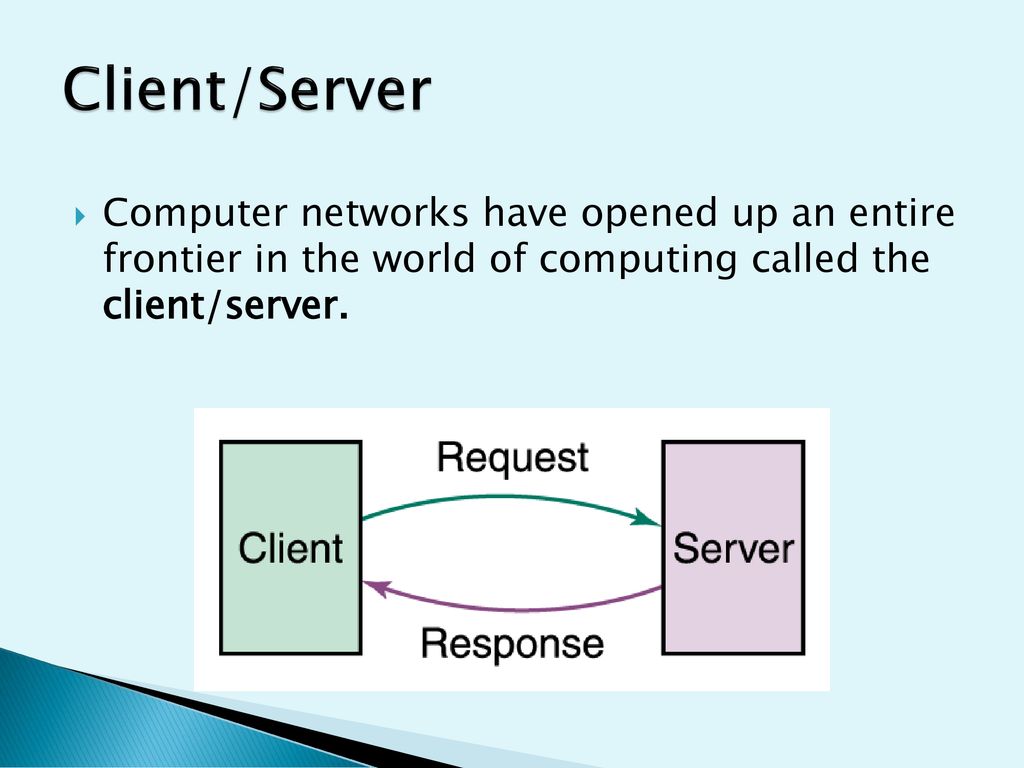 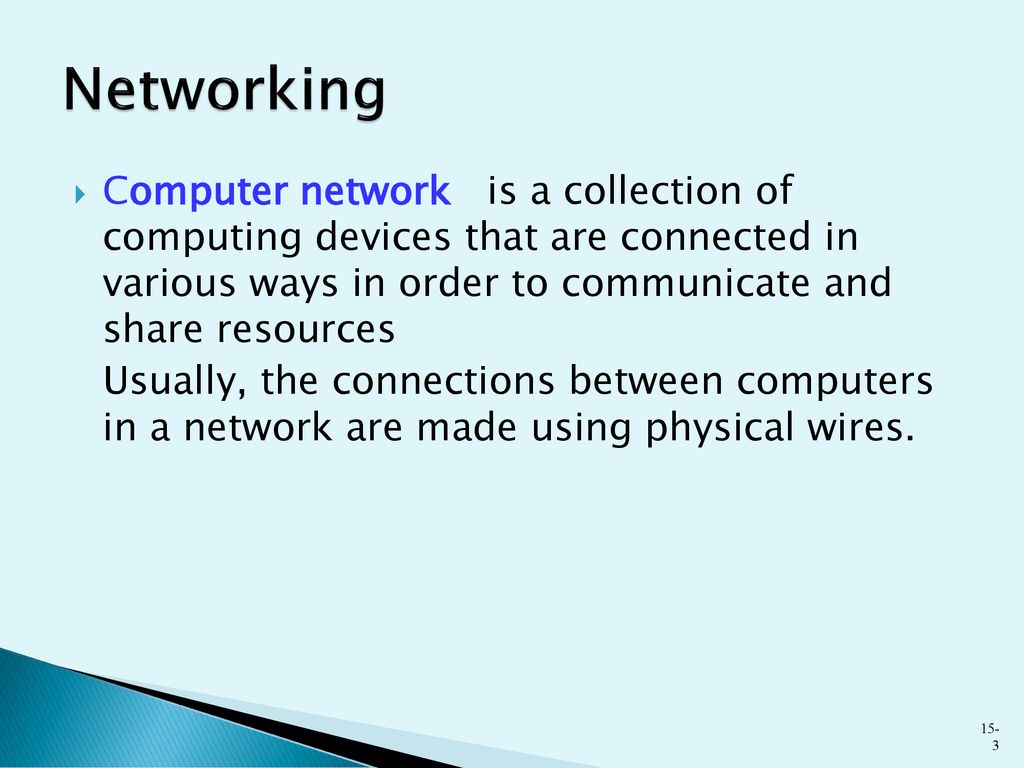 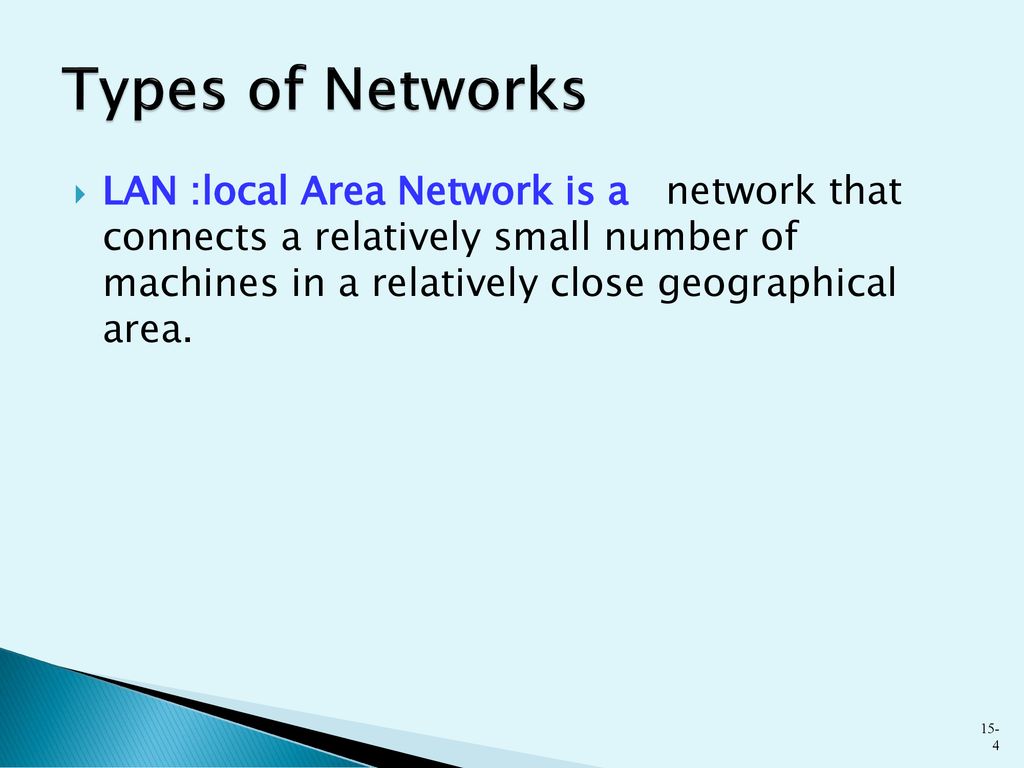 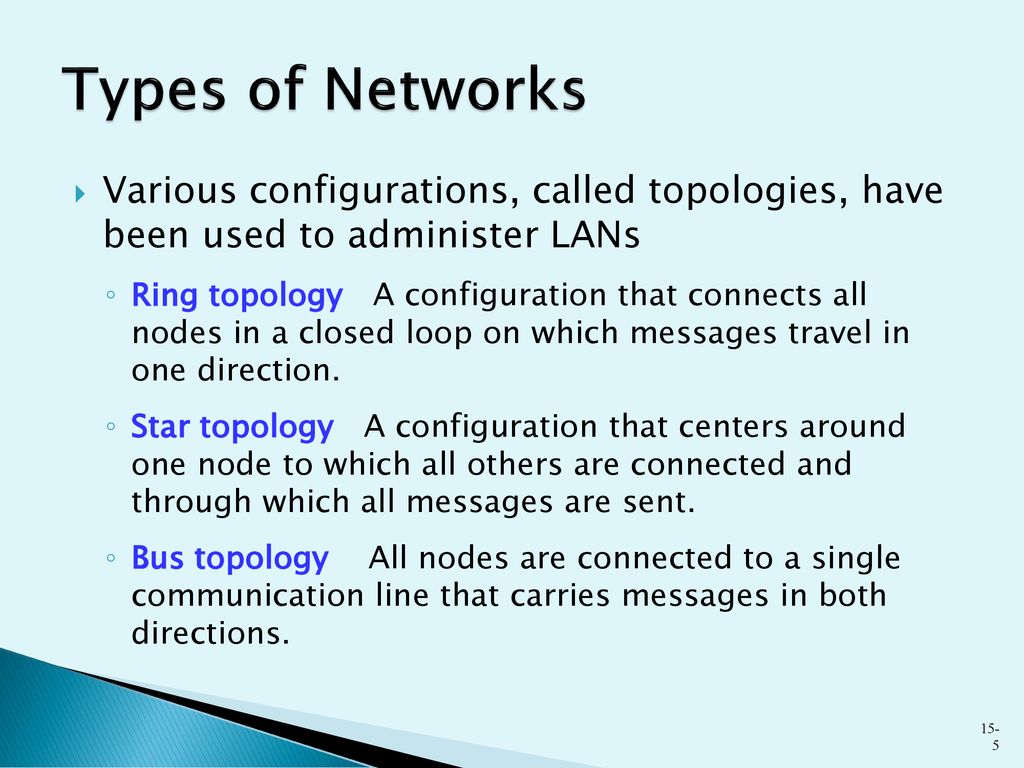 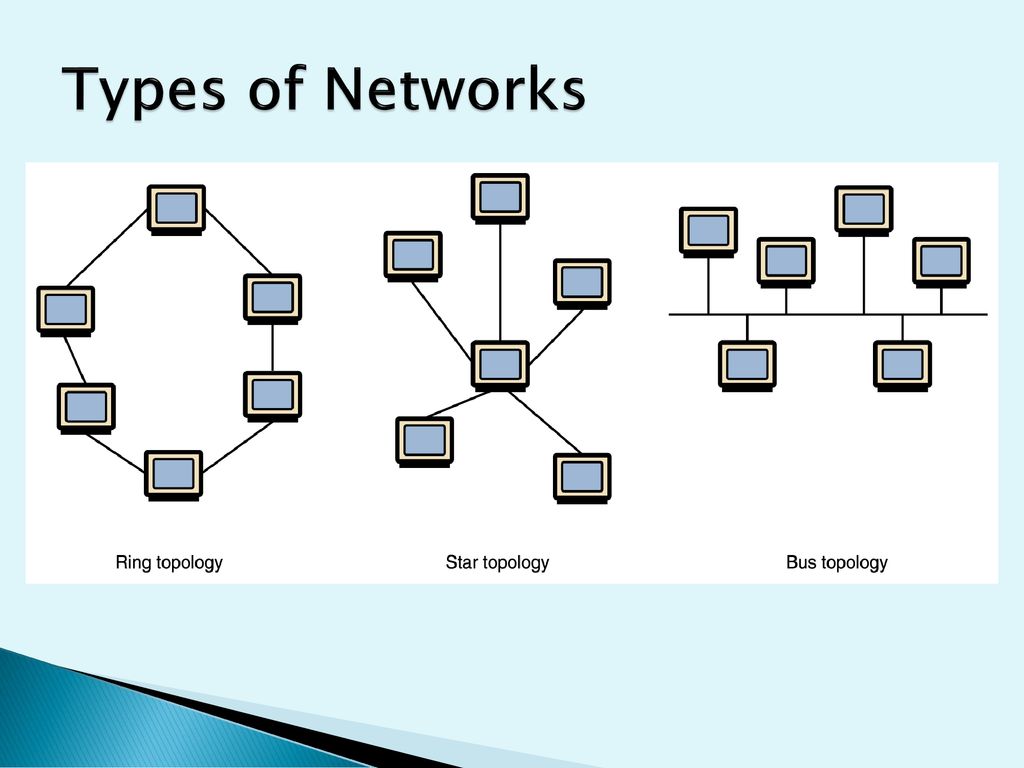 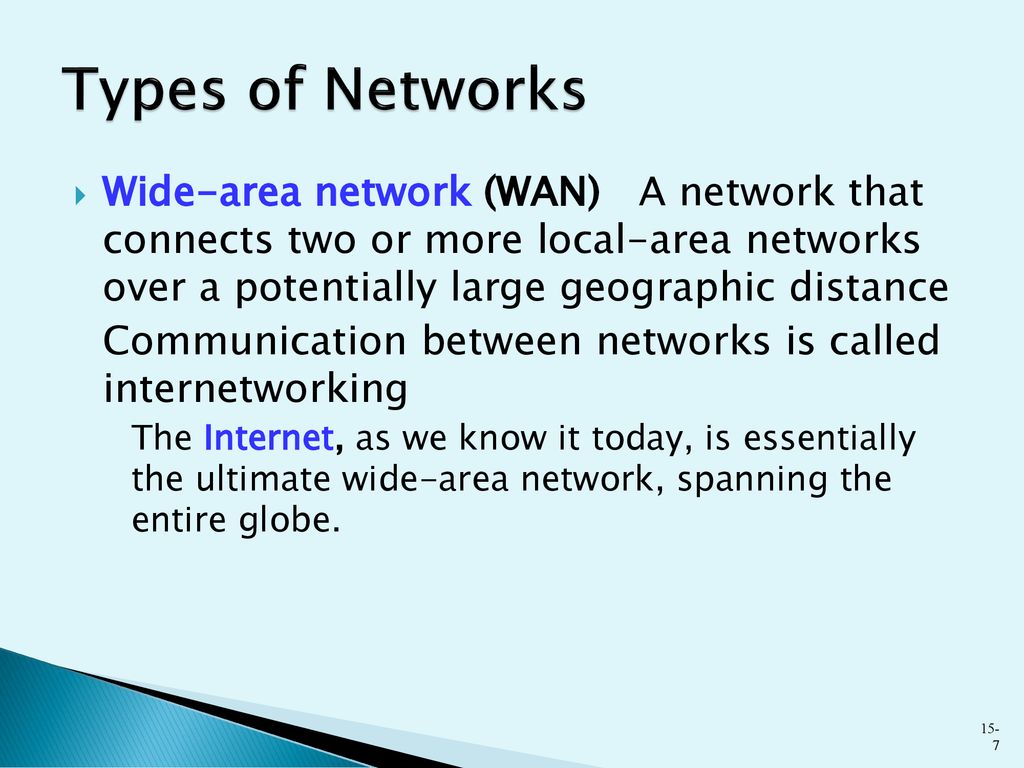 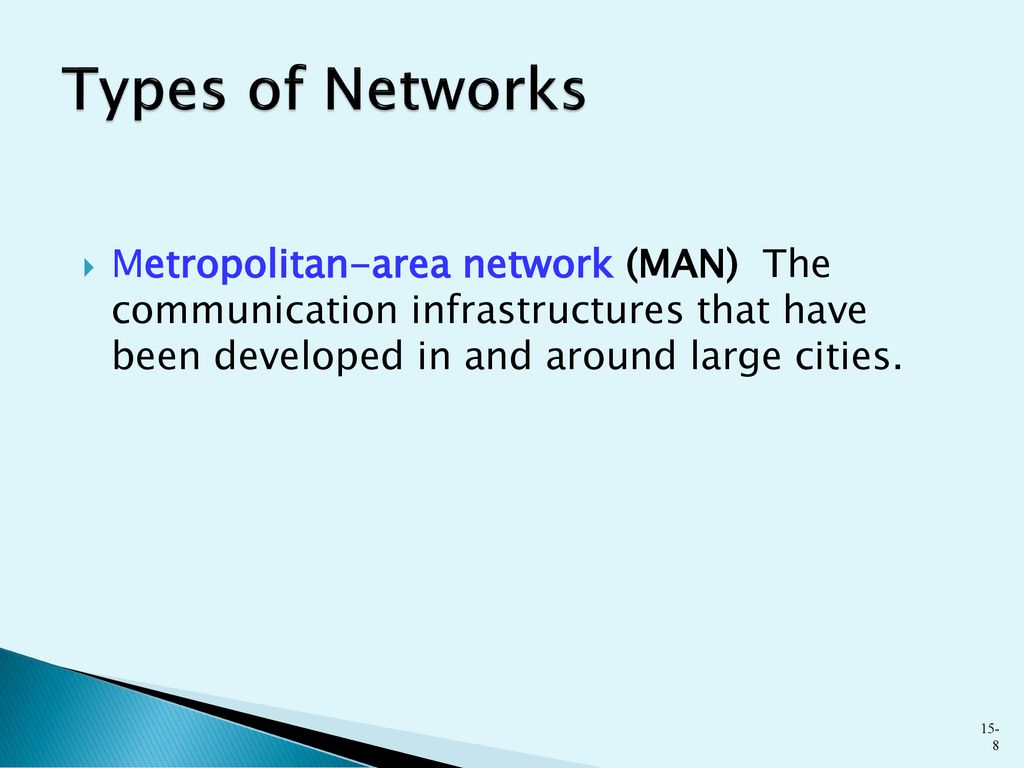 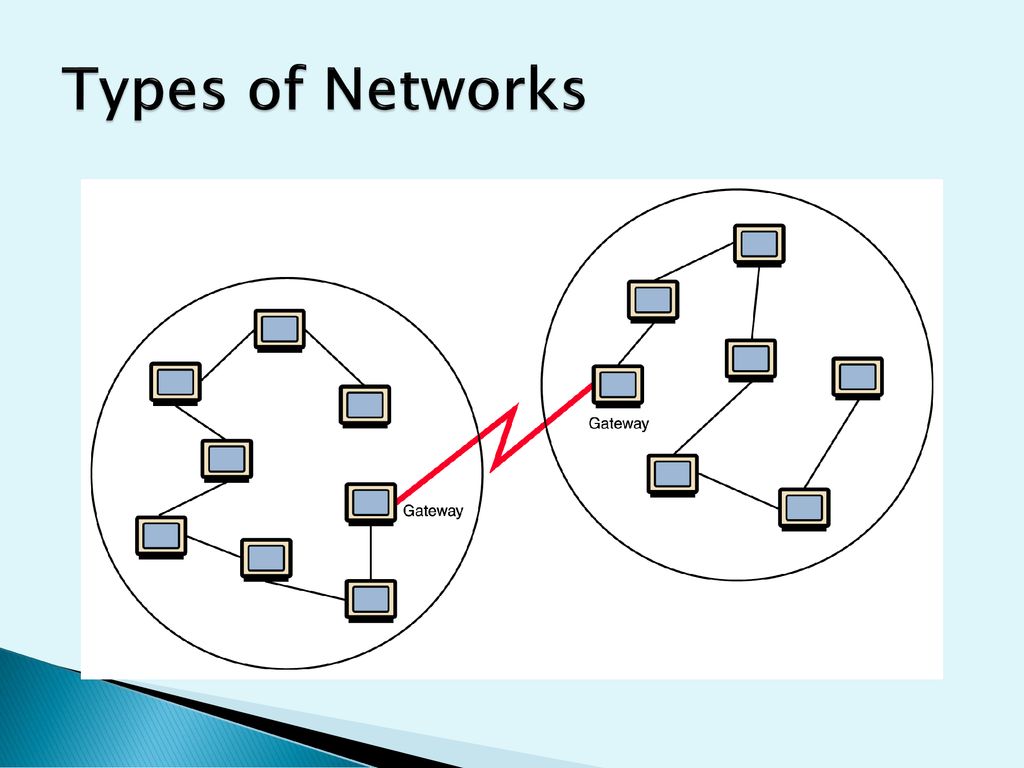 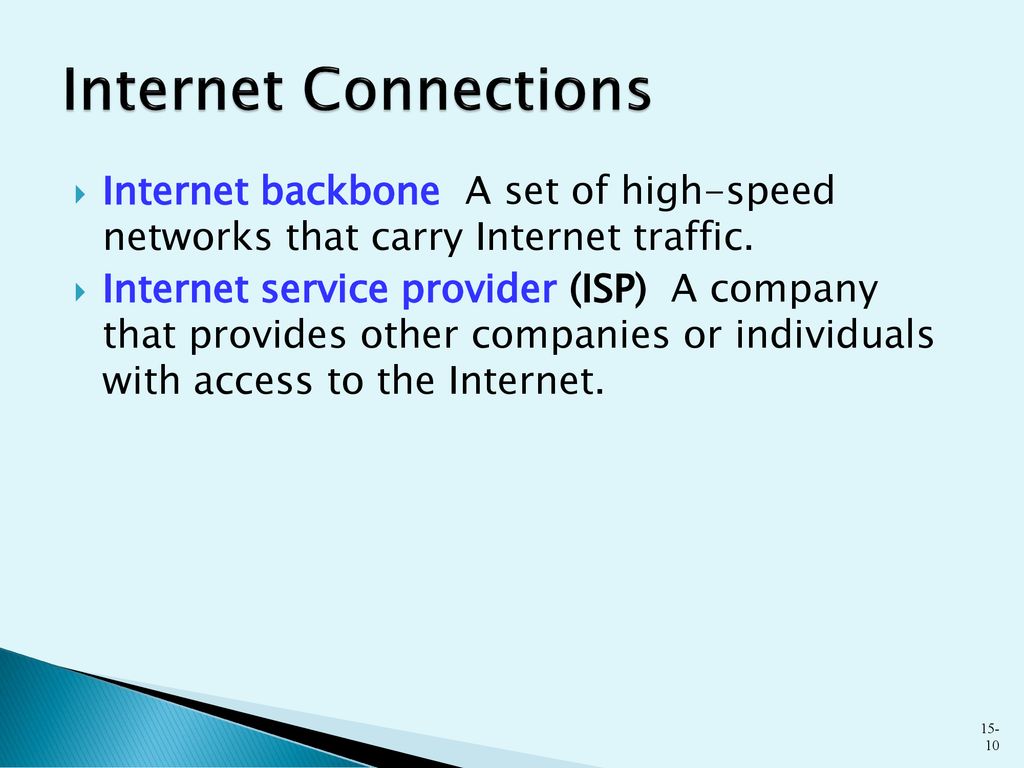 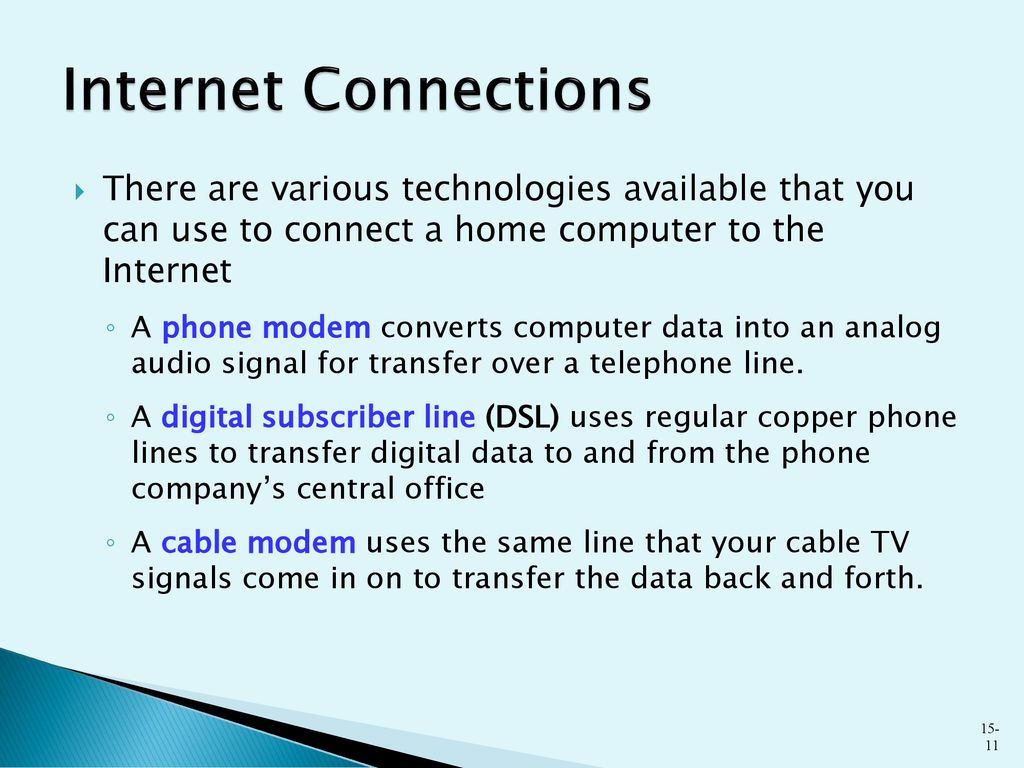 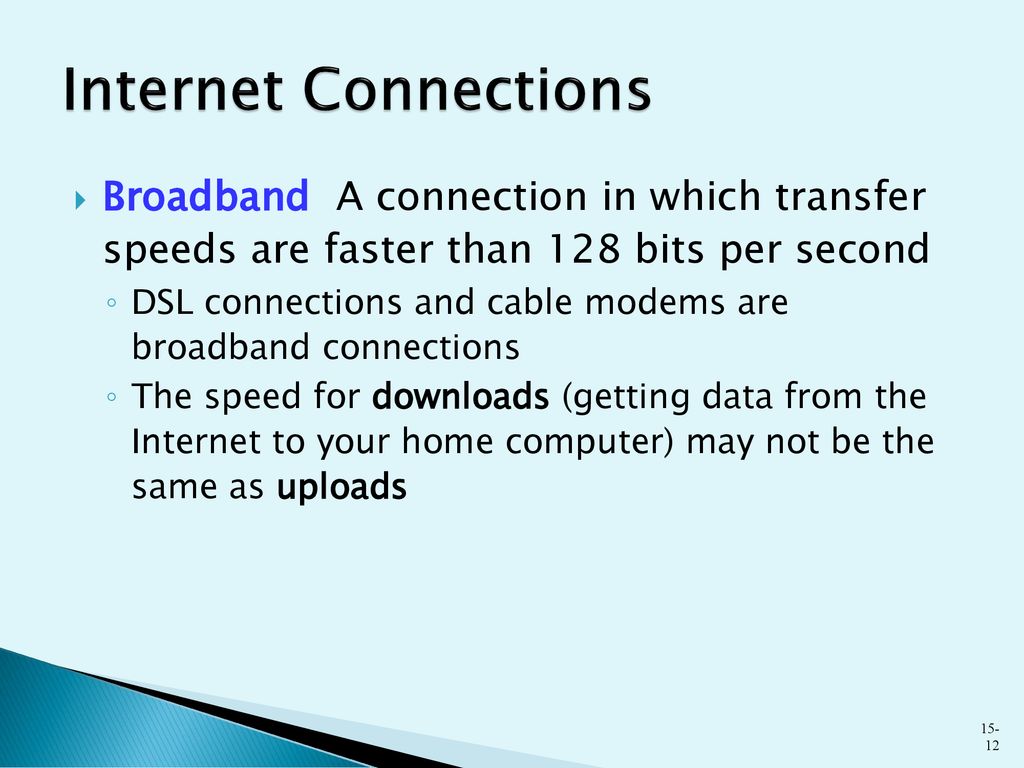 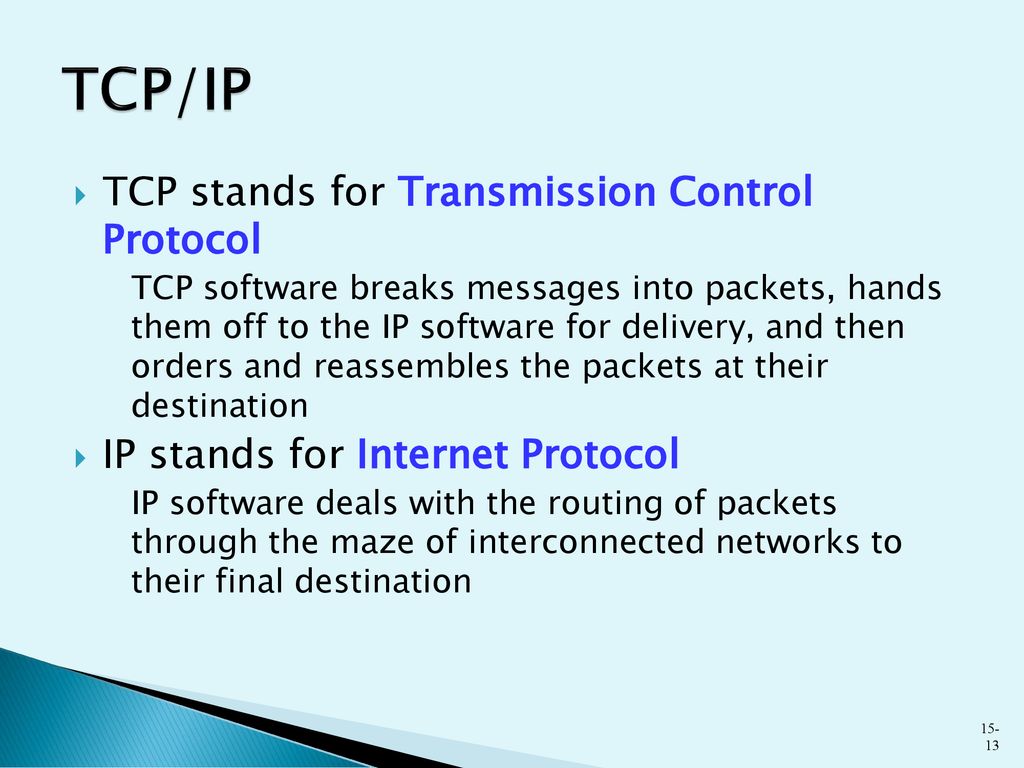 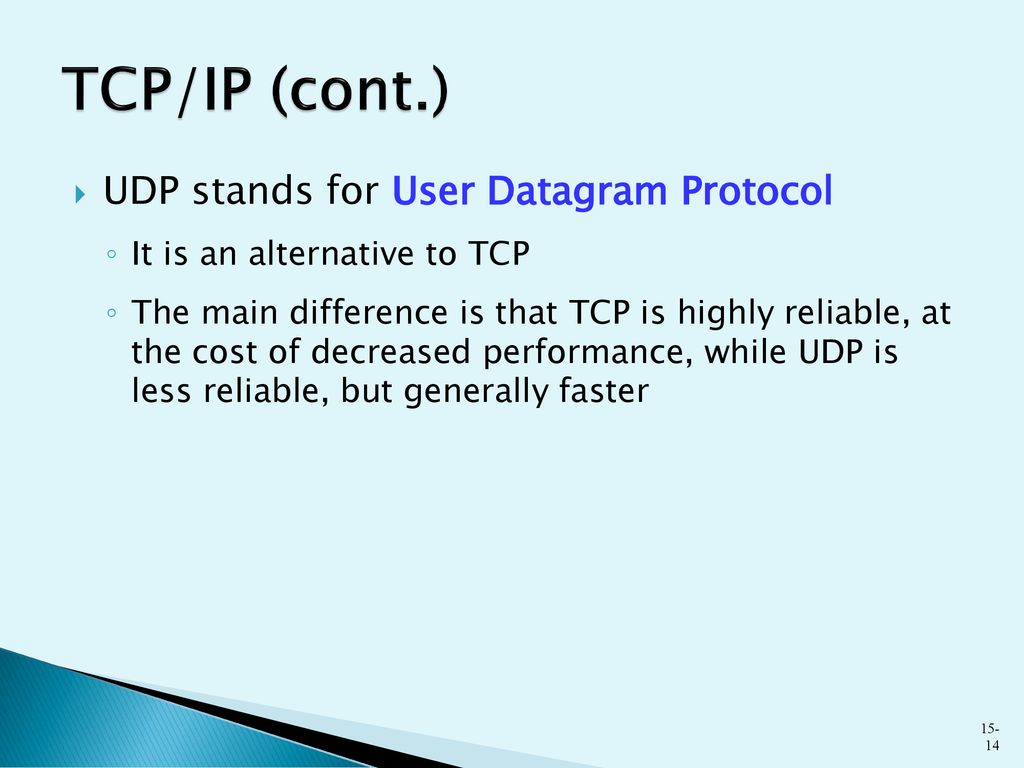 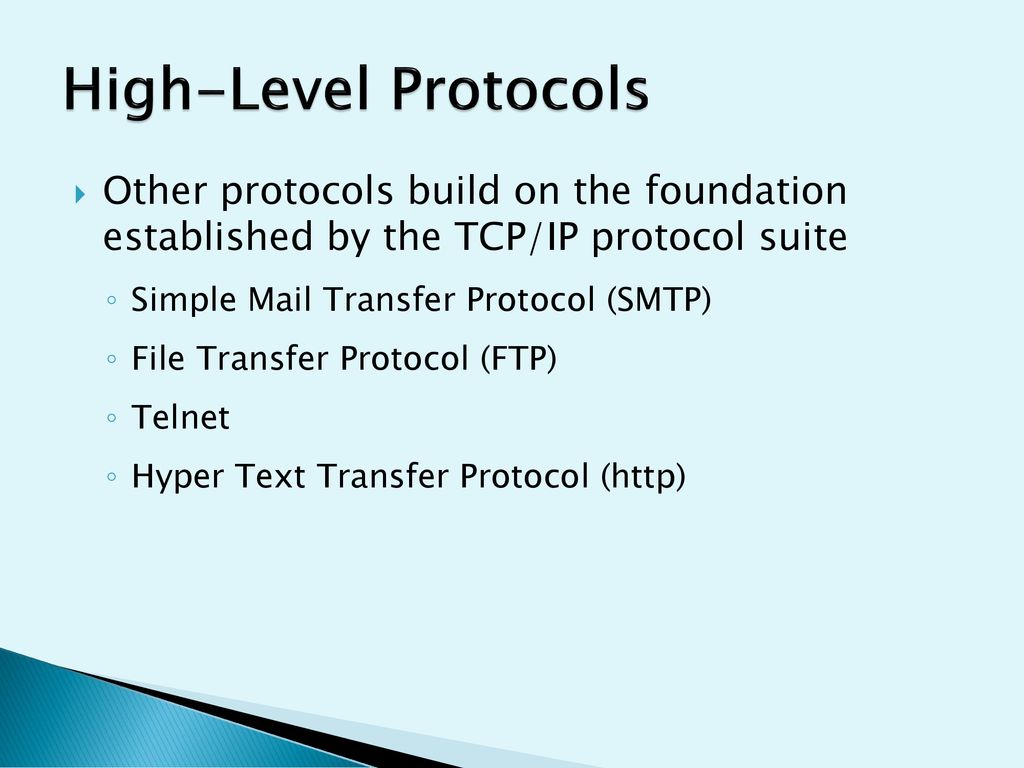 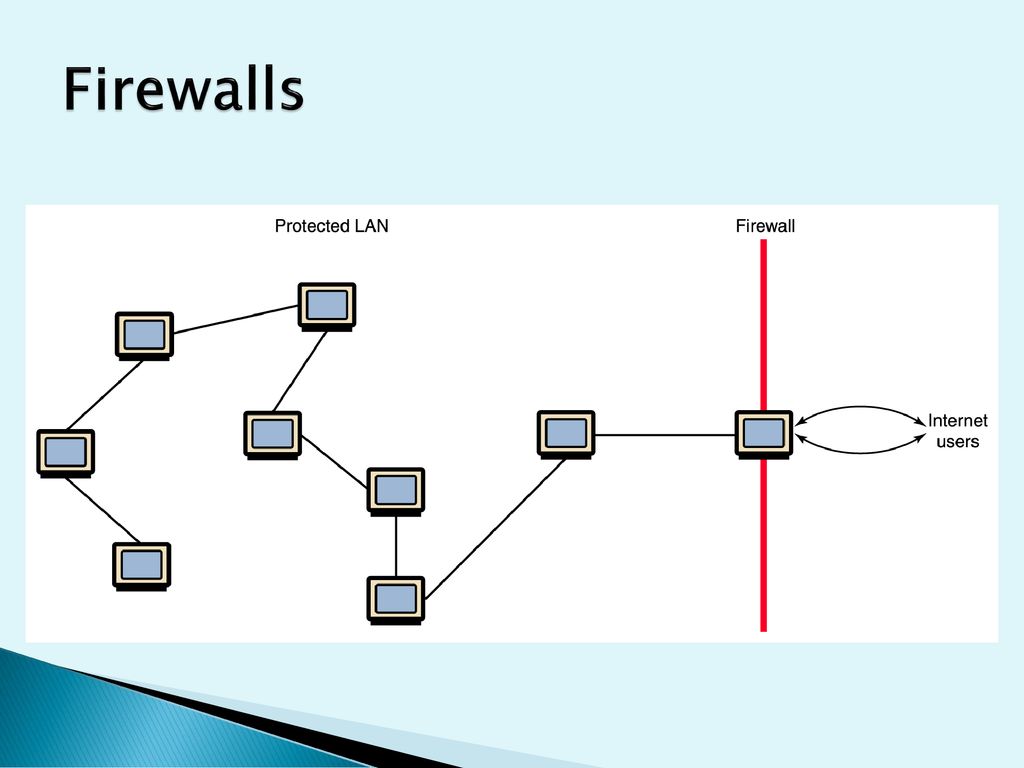 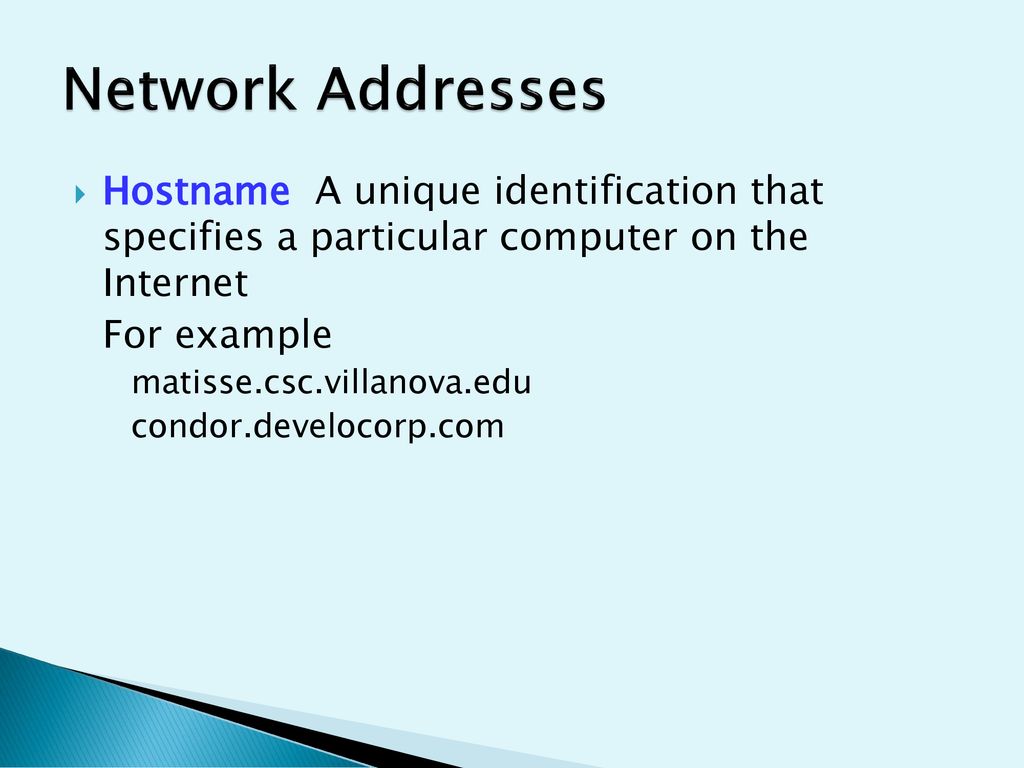 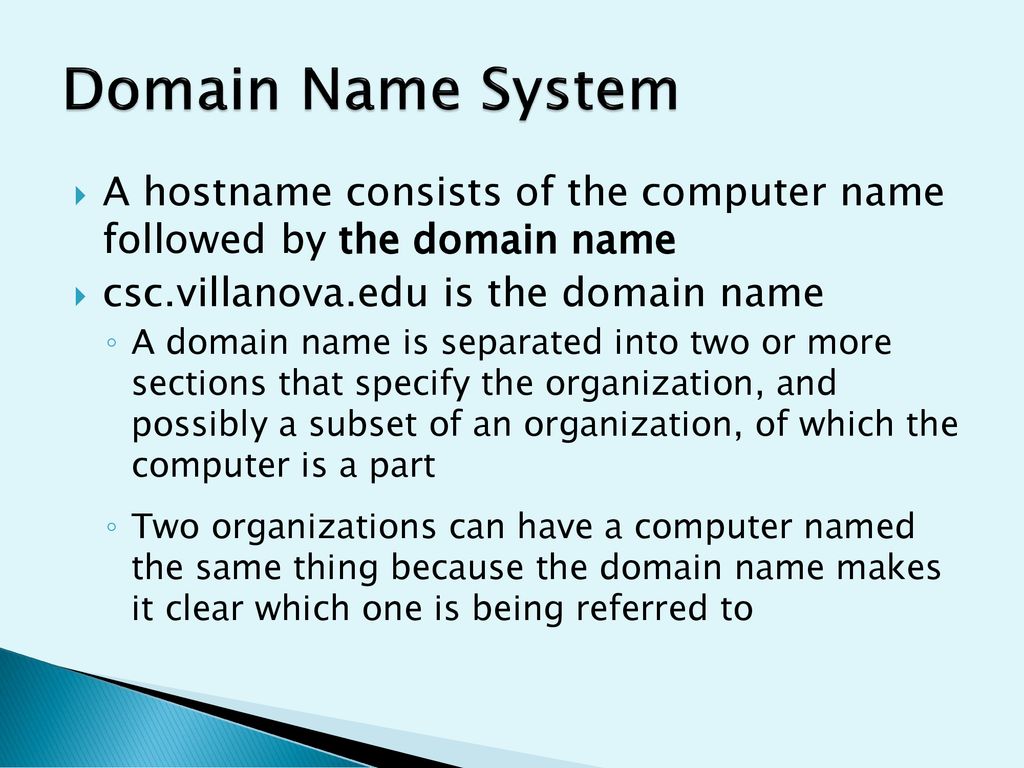 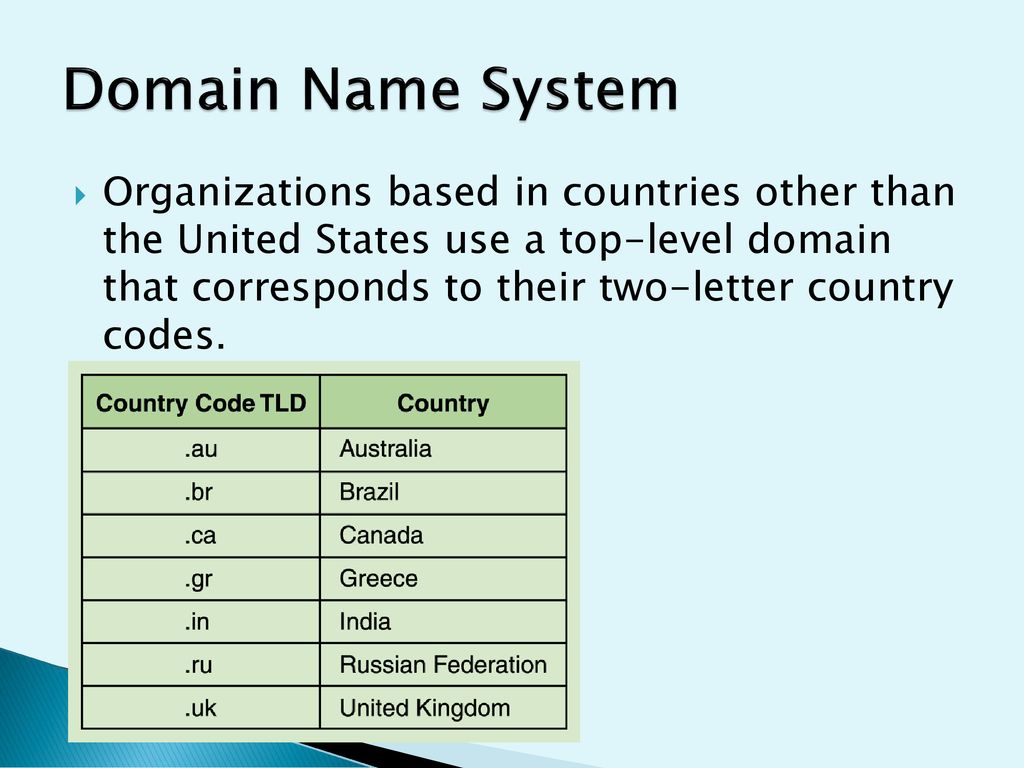 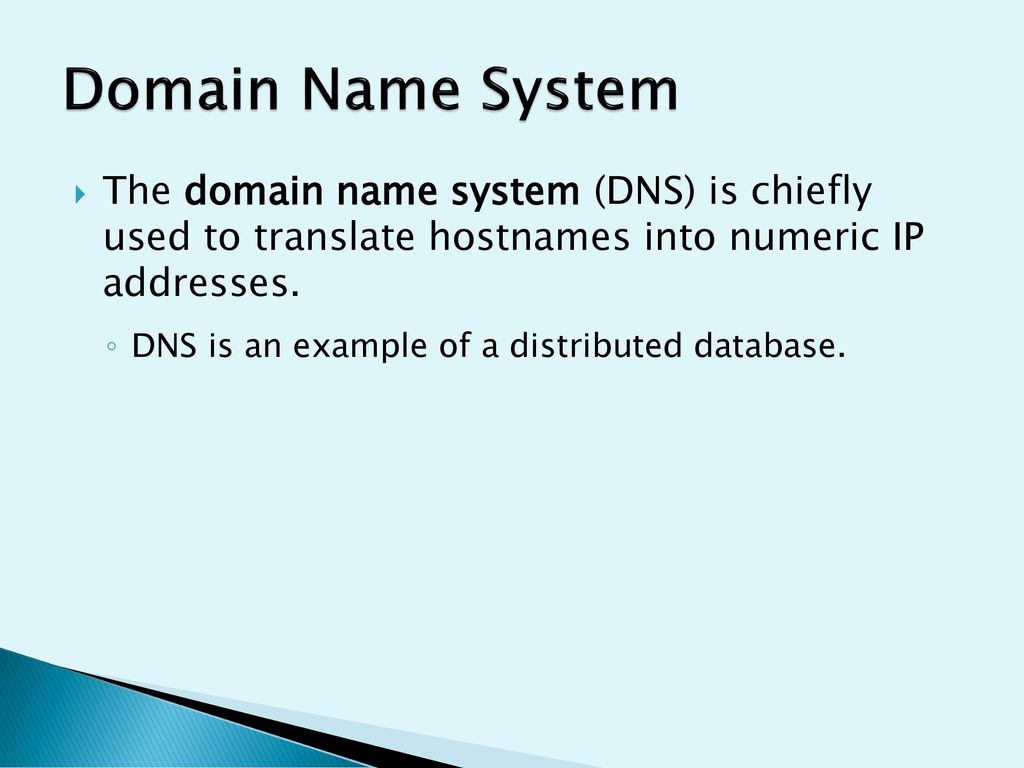 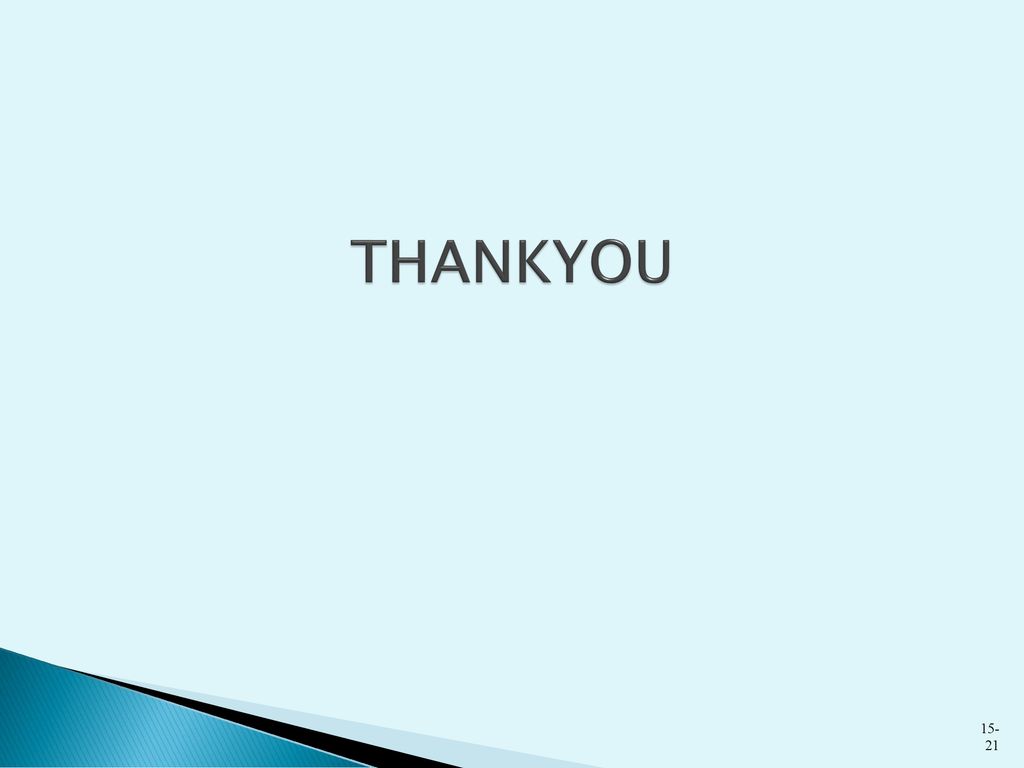